Pohybové hry
Kdo si hraje, nezlobí
Definice hry
Pohybová hry je cílená, záměrná, výchovně zaměřená a uvědoměle organizovaná činnost v prostoru a čase. (Mazal, F.)
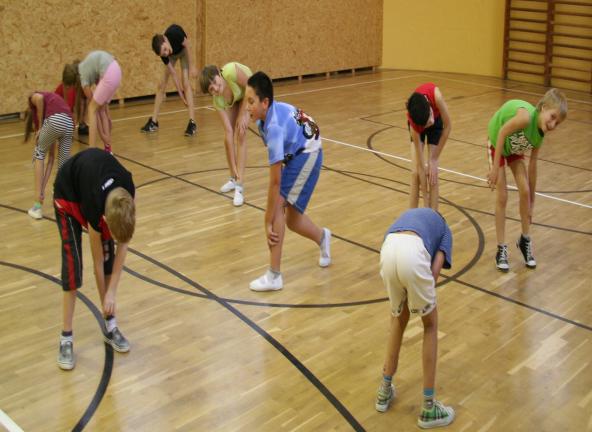 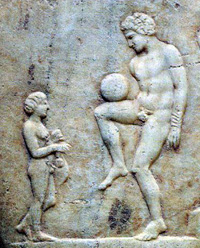 Historie hry
Starověk – Čína, Indie, Řecko, Řím
Rozkvět her, hry součástí života, braný charakter,
Středověk
Úpadek tělesné kultury jako takové
Hra se diferencuje podle postavení (církev, šlechta, měšťanstvo, chudina)
Hry mezi chudinou a prostým lidem, často velmi brutální.
Historie hry
Renesance – obroda hry jako takové
Jan Amos Komenský, J. J. Rousseau, Spiess, Link, Ostrovní systém (Anglie) – vznikají nové hry, formují se pravidla.
Novověká hra
Nově vzniklá pravidla her se šíří po celém světě.
Hra se stává sportovním fenoménem, součástí každodenního života
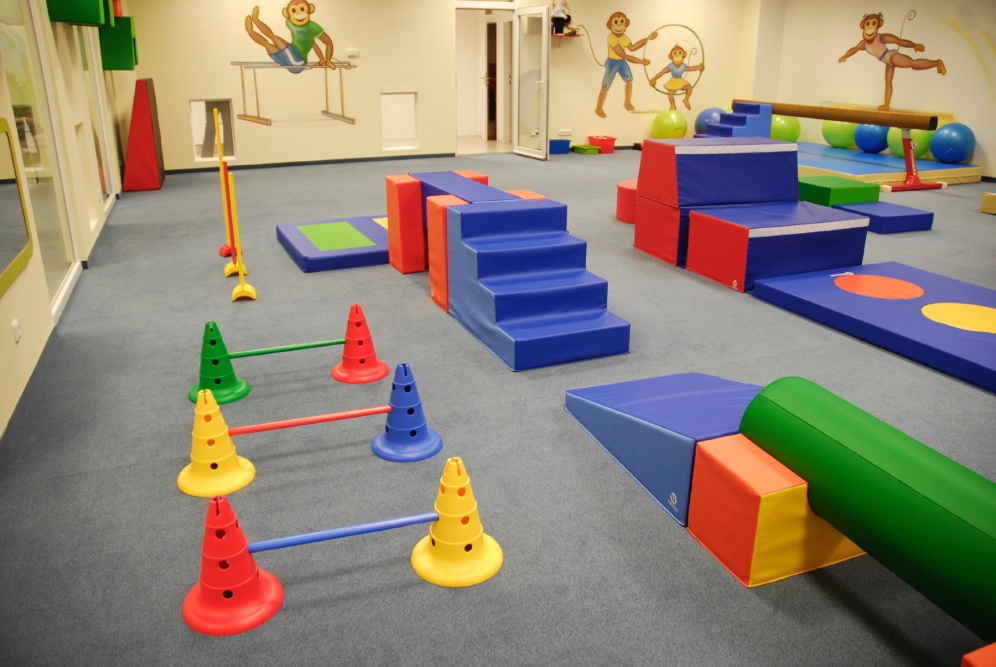 Systematika her
Společenské
Tělovýchovné
Základní (smyslové, paměťové, zručnosti…)
Pohybové
Sportovní (brankové, odrážecí, pálkovací…)

Malé hry (přirozené  pohyb. aktivity)
Velké hry (standardní hry, sportovní, soutěže)
Netradiční hry
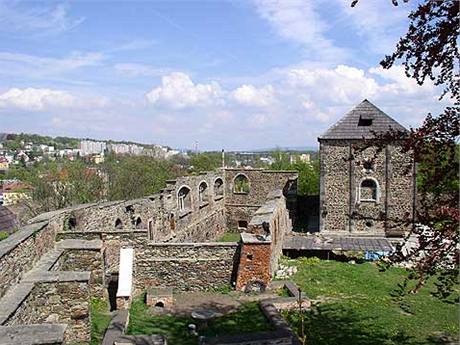 Klasifikace PH
Hry námětové (na něco, na někoho)
Hry konstruktivní
Pohybové hry
S nestálým pohybem (časté změny situací, volnost herního jednání)
Se stálým pohybem (úkolové hry, štafetové hry)

(Zdeněk, 1964)
Klasifikace PH
Dle vlivu na organismus
Hry na rozcvičení
Hry na rozvoj pohybových schopností
Hry na uklidnění

Dle prostředí
V terénu
Na hřišti
V tělocvičně
Ve vodě
Zimní hry
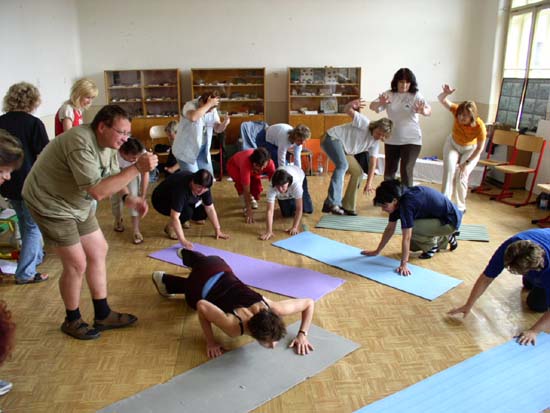 Klasifikace PH
Dle rozvoje pohybových schopností
PH na rozvoj koordinace a obratnosti
PH rychlostního charakteru
PH rozvíjející silové schopnosti
PH na rozvoj vytrvalosti
Věkové zvláštnosti v PH
Mladší školní věk (7 – 10 let)
Střední školní věk (11 – 14 let)
Starší školní věk (15 – 18 let)
Dospělý (18+)

(tělesný, duševní a pohybový rozvoj)
(akcelerace, retardace)
Věkové zvláštnosti v PH
Mladší školní věk
SDT, krátkodobá koncentrace, shodný rozvoj u děvčat a chlapců (stejná výkonnost), zlatý věk motoriky
Metodické poznámky
přirozená spontánní cvičení, prožitkovost, rozvoj motorických schopností, krátké úseky pro pozornost, jednoduchá pravidla,  multischopnostní a multidovednostní.
Věkové zvláštnosti v PH
Střední školní věk
Tělesný rozvoj – chlapci mají vyšší výkonnost, vnitřek nestačí vnějšku, problémy s koordinací
Duševní rozvoj – náladovost, nevyrovnanost
Metodické poznámky
Kompenzace zátěže, diferenciace pohlaví (úpolové, silové hry), striktní dodržování pravidel, komplexní rozvoj RSCH, fair play, kolektivní hry s možností zapojení všech jedinců, výkonově rovnocenná družstva
Věkové zvláštnosti v PH
Starší školní věk
Tělesný rozvoj – postupné vyrovnávání rozdílů IN – OUT, nárůst síly u chlapců, obezita
Duševní rozvoj – emoce často dominují nad rozumem, nekompromisní postoje, tendence k radikálně striktním řešením, vzdor, nerespektování pravidel hry
Metodické poznámky
Diferencované herní formy, rozvoj silových sch. u mužů (přirozená cvičení), motivace (obměna), rozbor - komentář - návod, dodržování pravidel, postupné řízení hry jejími účastníky, taktika
Uvedení hry
Název hry
Průběh
Vítězství
Pravidla
Role hráčů
Realizace hry
Herní prostor
Bezpečnost
Velikost
Přehlednost (vyznačení, mety)
Povrch
Pomůcky
Herní vybavení (míčky, míče, štafetové kolíky, hadice, stuhy, tyče…)
Zkouška hry
Výběr družstev
Počet členů v družstvu
(zásadním způsobem ovlivňuje zatížení hráčů)
Výběr družstev
Losování
Rozpočítání
Postupné vybírání
Nasazování
Odlišení družstev
Barva dresů
Bundy trička
Doplňky výstroje (čepice, šerpy, čelenky)
Vlastní provedení hry
Záhájení
Akustický signál (hop, teď, píšťalka, hvizd…)
Optický (zvednutý prst, hození míče…)
Taktilní (dotykový)
Doba trvání hry
Závisí na Kondiční připravenosti, části TJ,
Rozvoj pohybových schopností
Ukončení hry
Kdo zvítězil
Proč dosáhl vítězství
Byla dodržena pravidla
Kladné a negativní postřehy